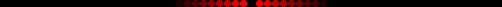 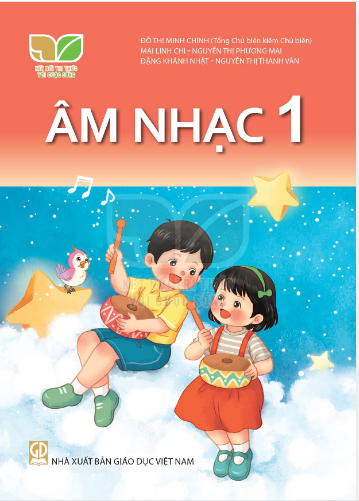 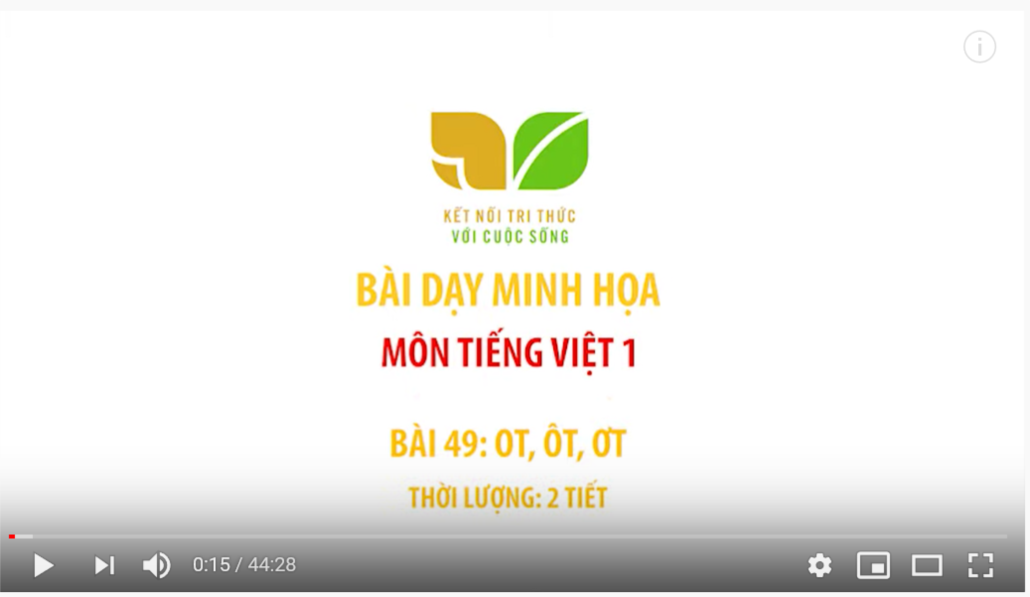 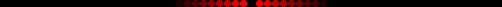 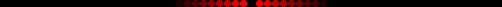 TIẾT 4 CHỦ ĐỀ 6
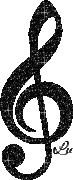 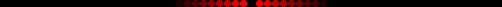 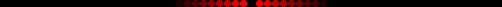 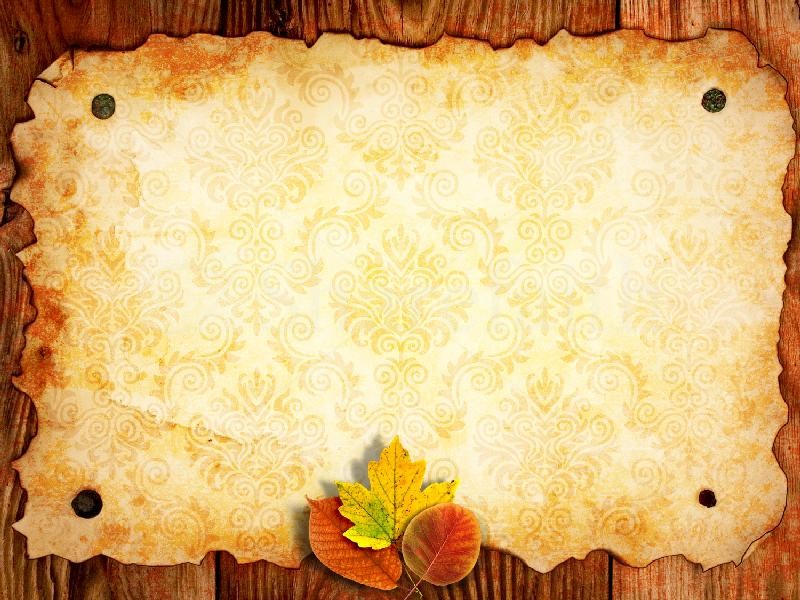 ÂM NHẠC
KHỞI ĐỘNG
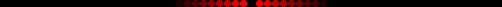 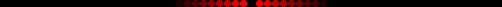 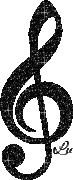 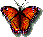 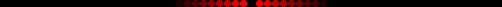 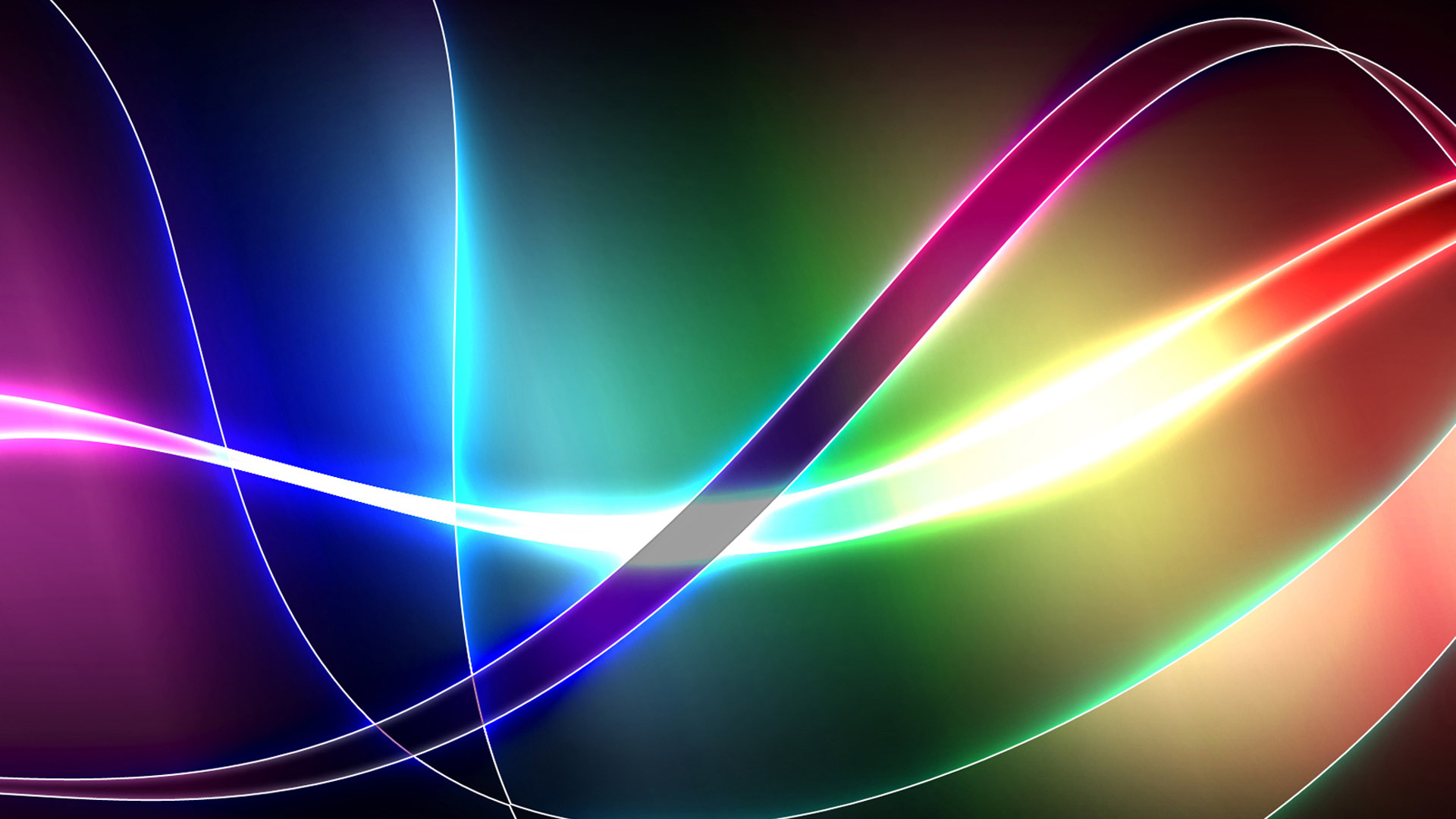 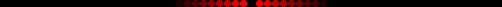 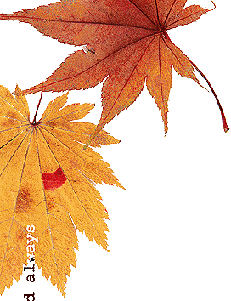 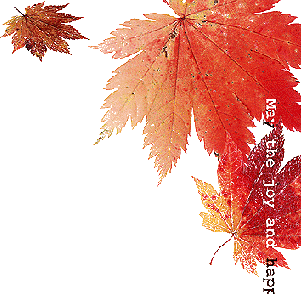 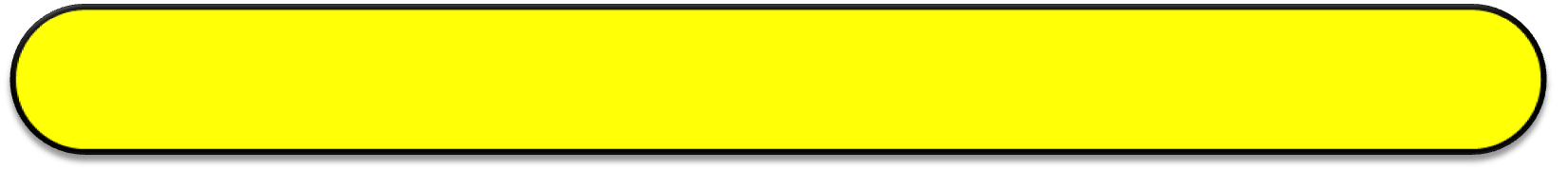 Lắng nghe và điền từ còn thiếu vào câu hát sau? 
Và cho biết tên bài hát là gì?
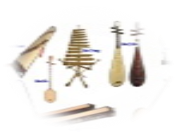 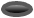 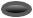 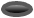 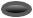 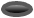 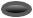 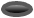 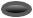 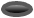 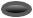 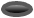 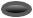 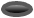 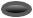 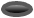 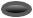 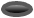 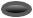 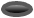 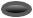 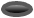 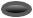 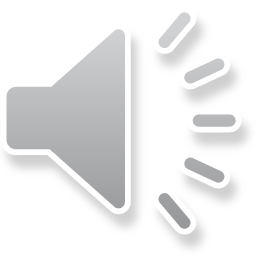 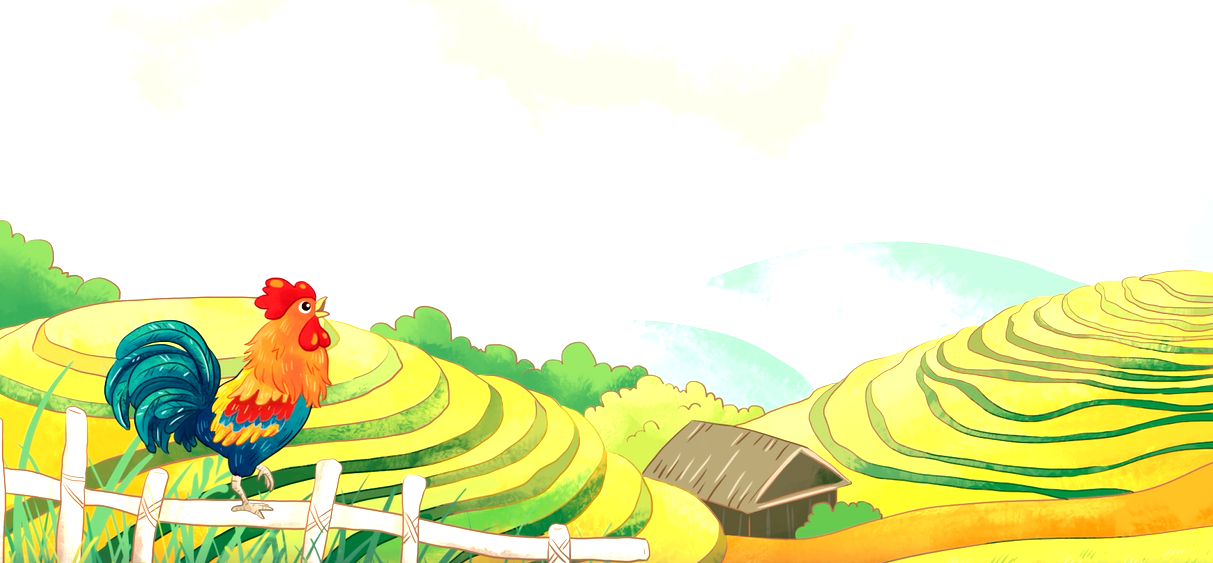 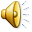 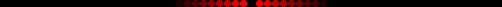 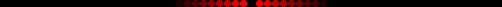 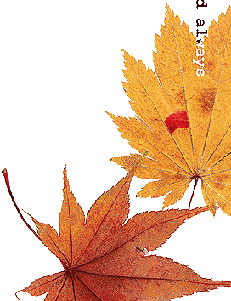 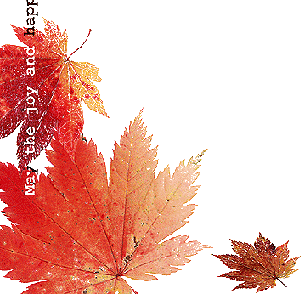 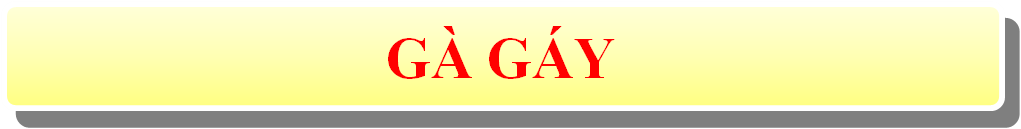 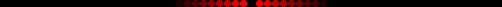 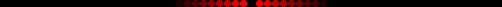 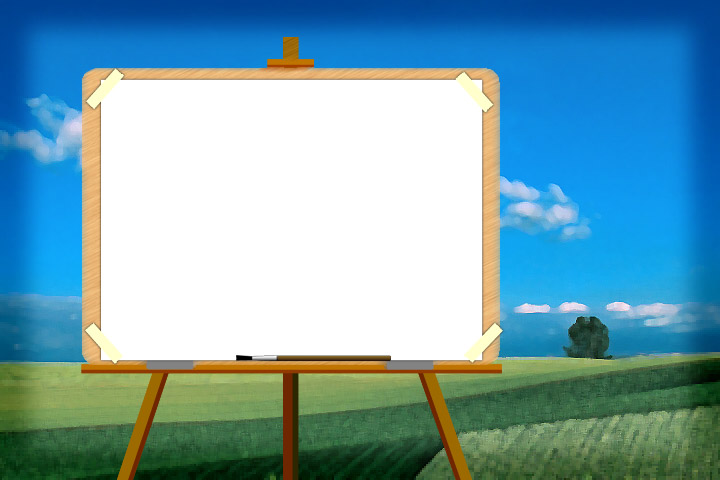 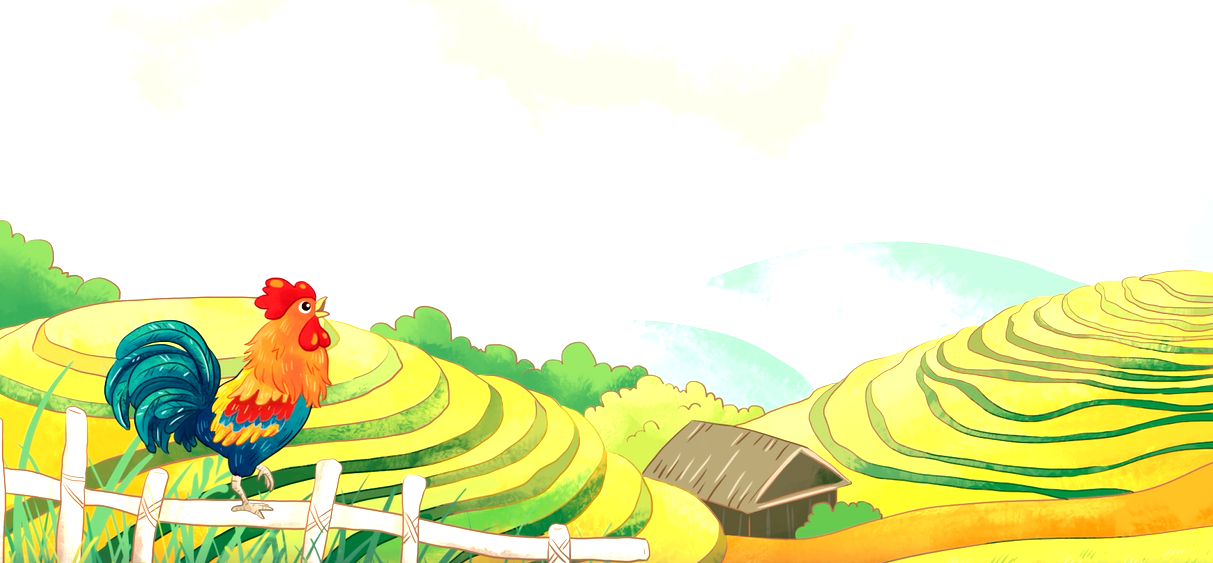 Ôn tập bài hát
GÀ GÁY
Dân ca Cống
Lời mới: Huy Trân
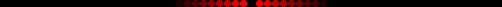 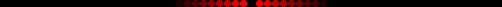 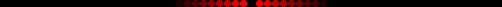 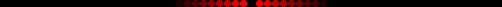 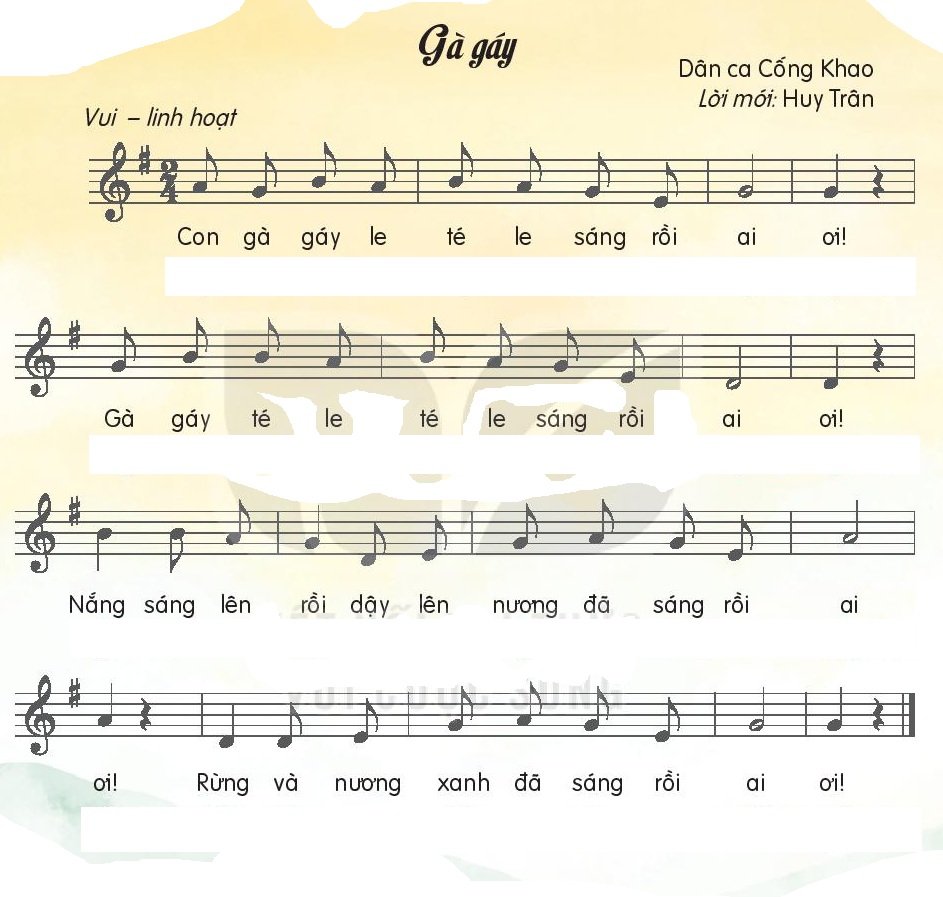 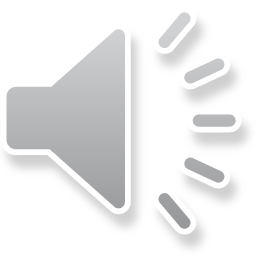 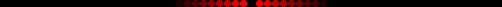 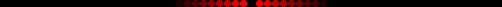 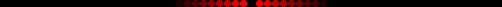 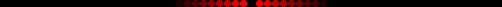 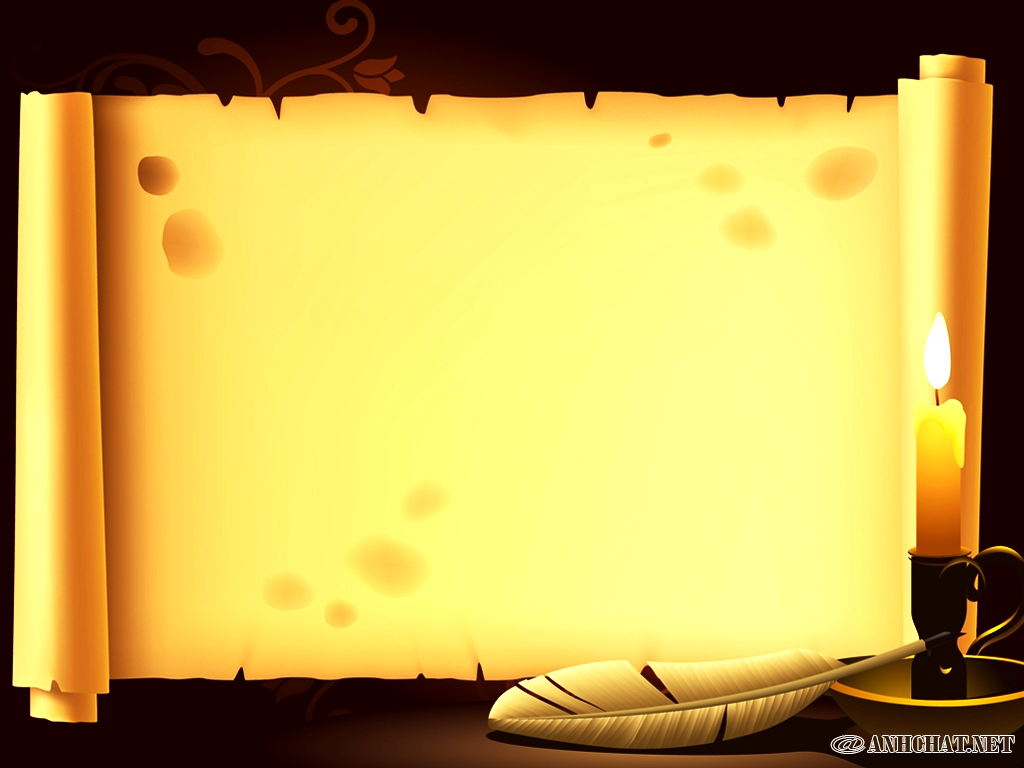 HÁT CÙNG NHẠC ĐỆM
KẾT HỢP GÕ ĐỆM THEO NHỊP
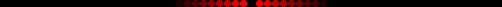 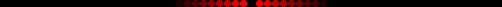 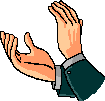 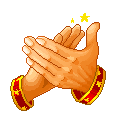 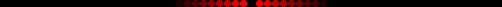 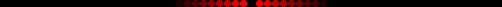 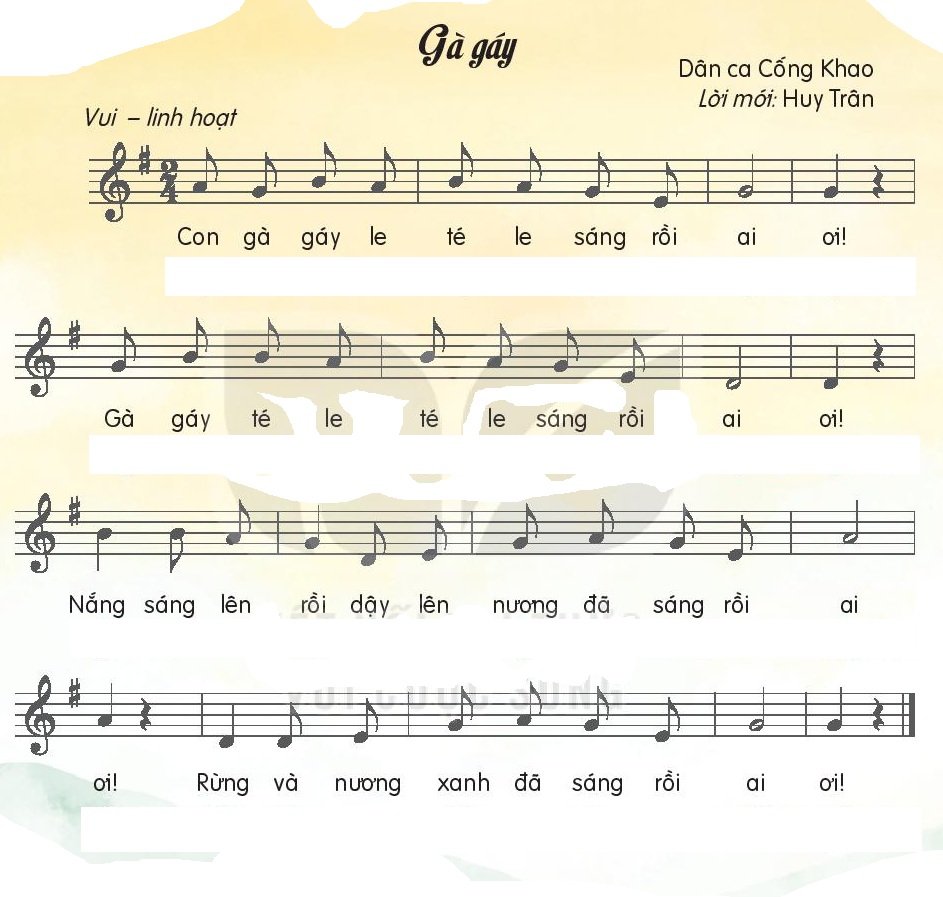 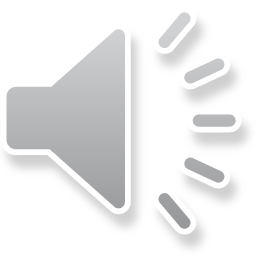 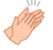 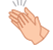 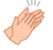 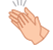 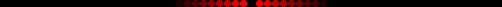 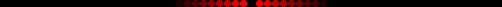 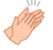 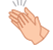 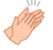 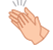 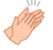 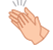 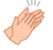 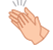 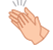 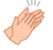 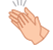 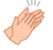 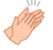 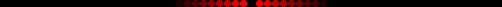 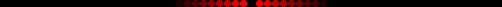 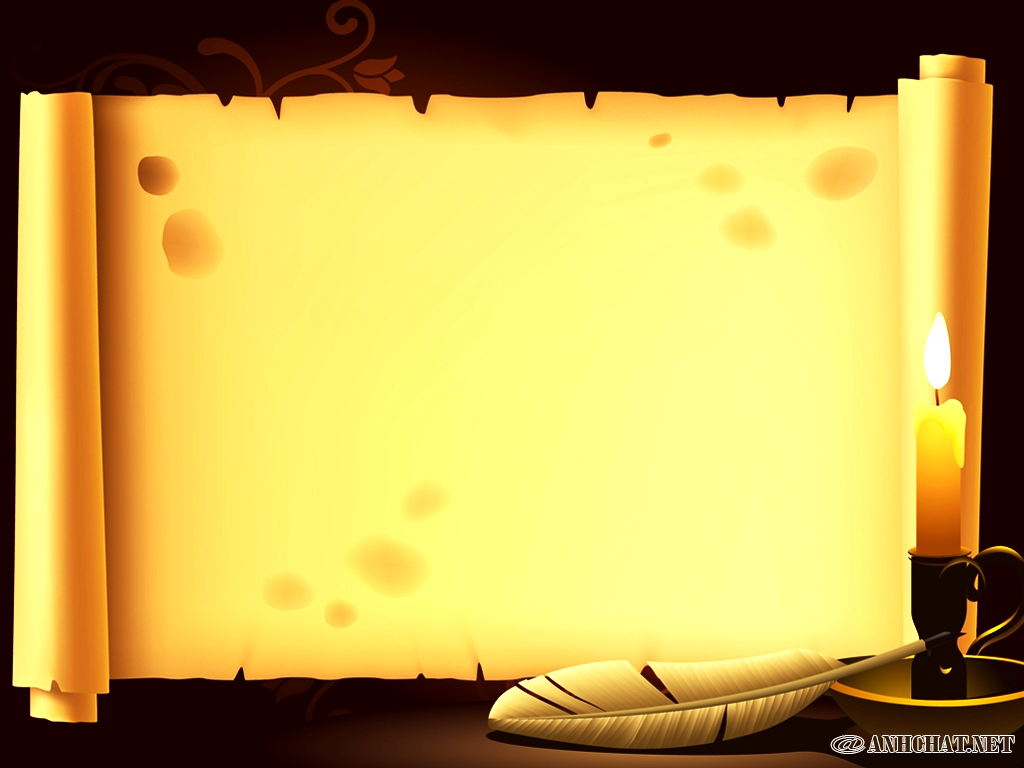 HÁT KẾT HỢP 
VẬN ĐỘNG CƠ THỂ
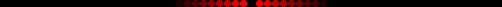 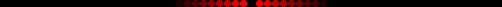 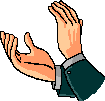 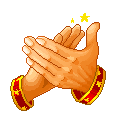 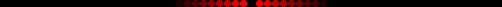 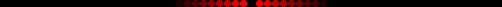 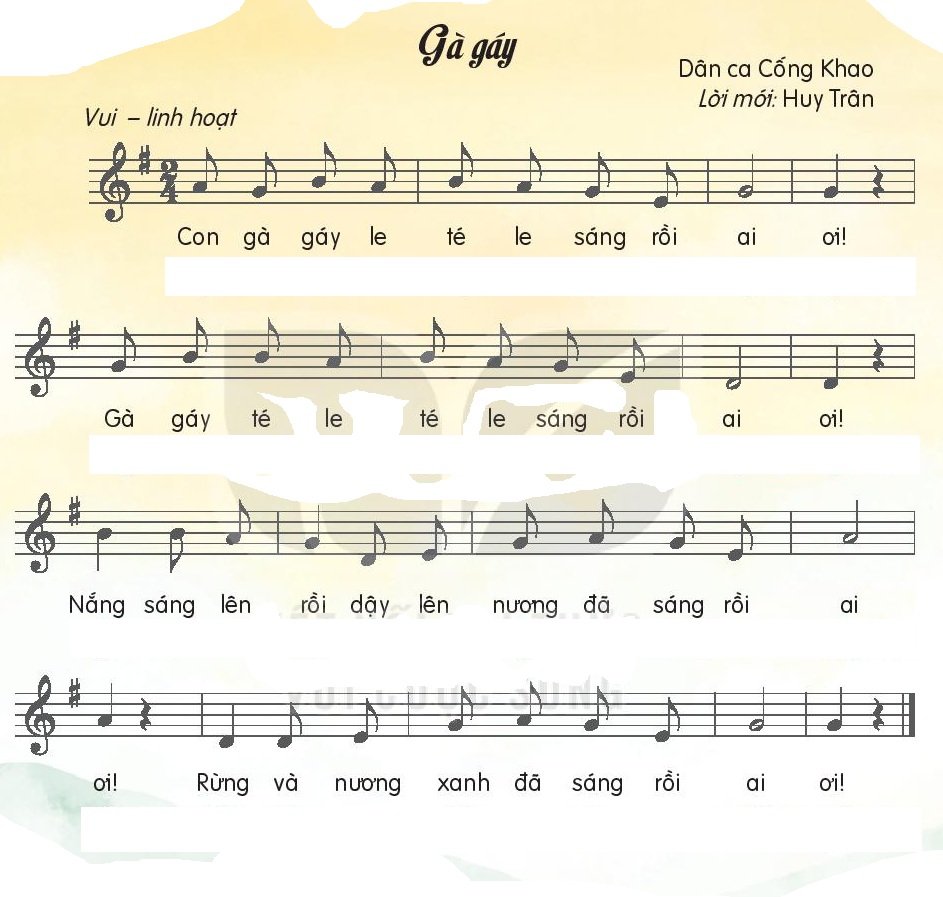 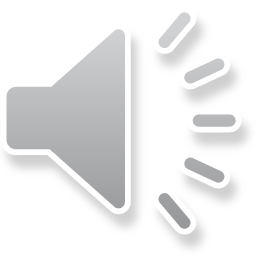 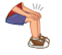 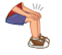 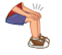 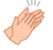 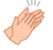 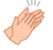 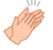 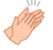 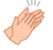 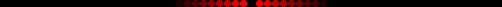 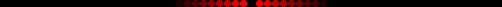 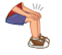 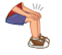 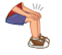 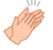 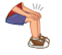 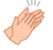 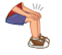 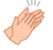 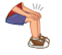 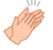 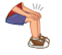 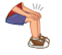 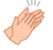 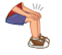 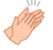 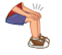 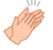 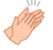 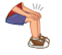 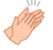 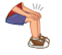 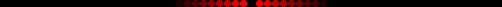 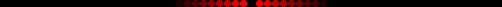 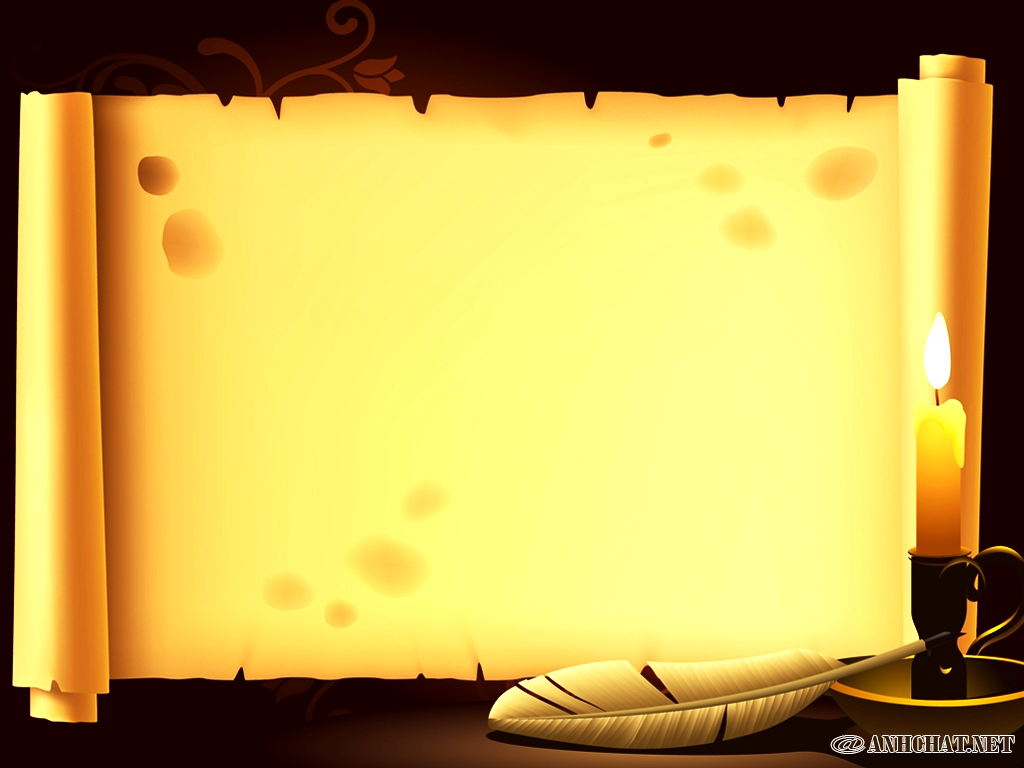 HÁT KẾT HỢP
VẬN ĐỘNG MINH HỌA
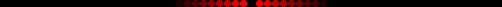 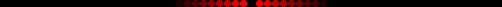 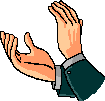 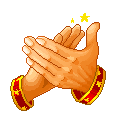 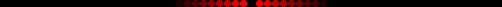 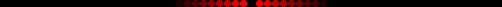 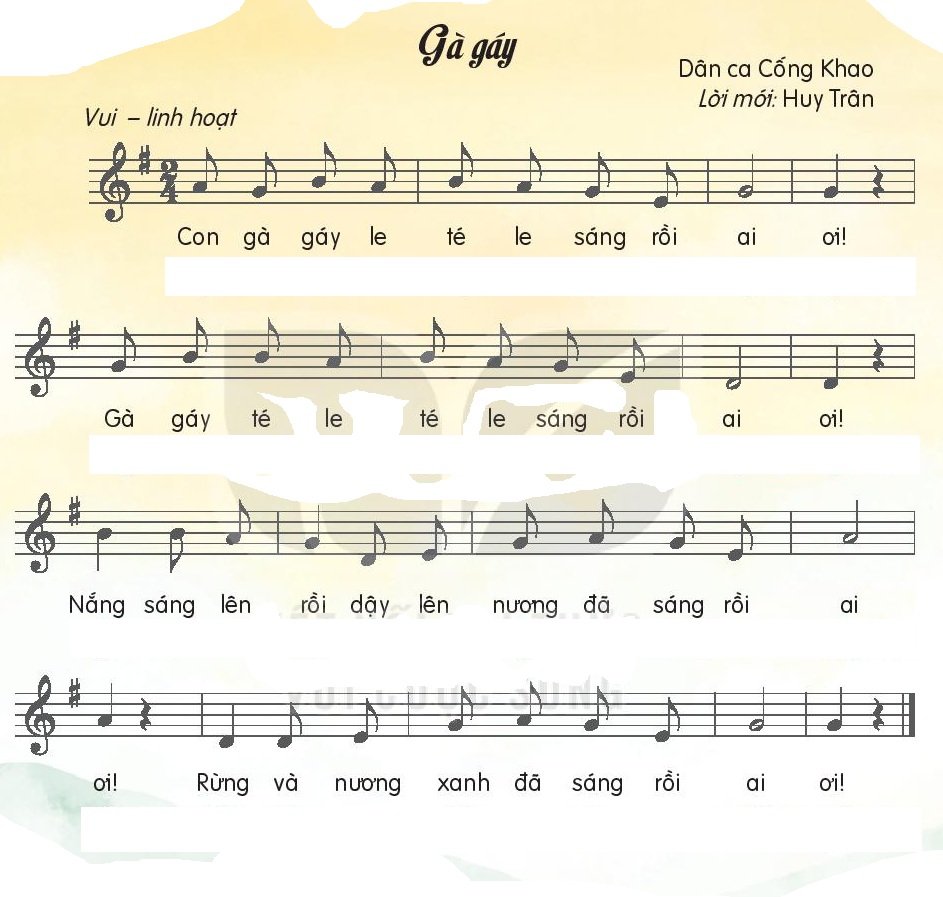 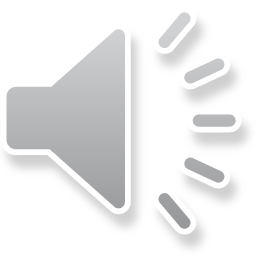 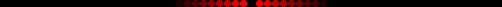 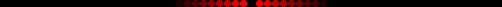 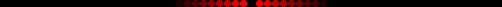 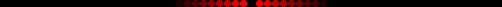 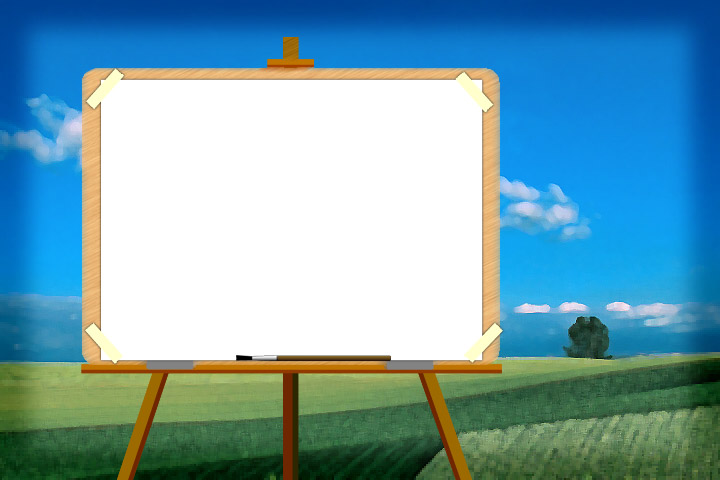 Nghe nhạc:
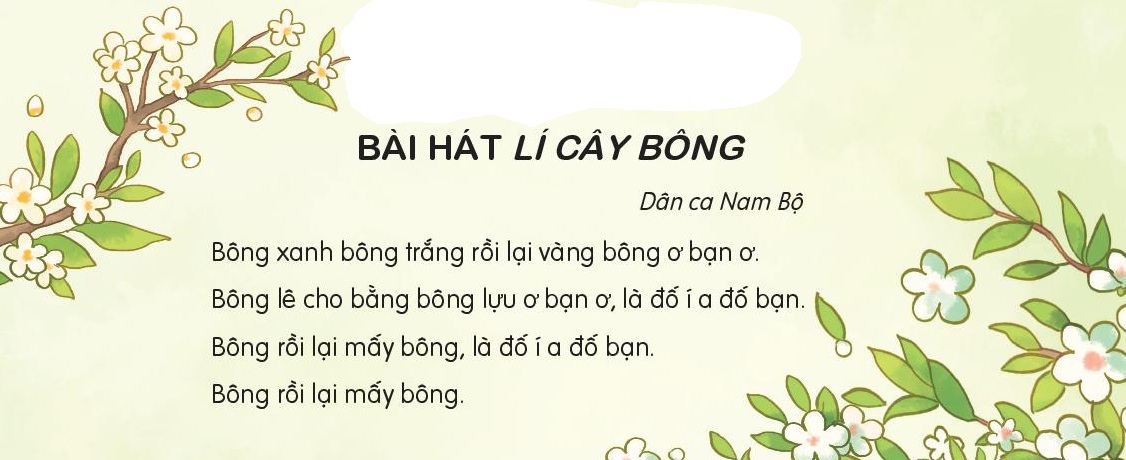 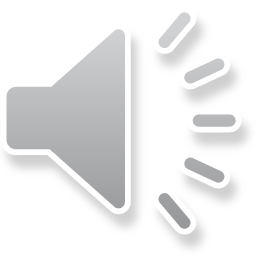 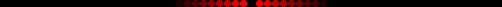 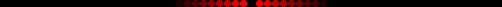 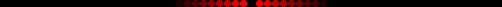 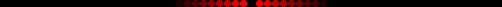 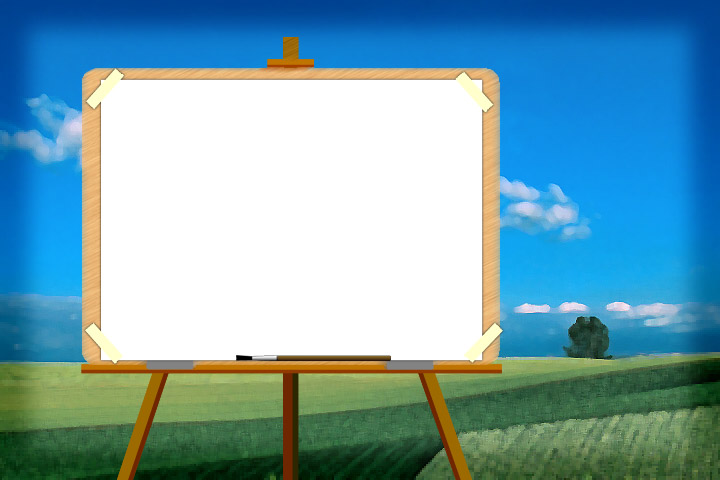 Nghe nhạc
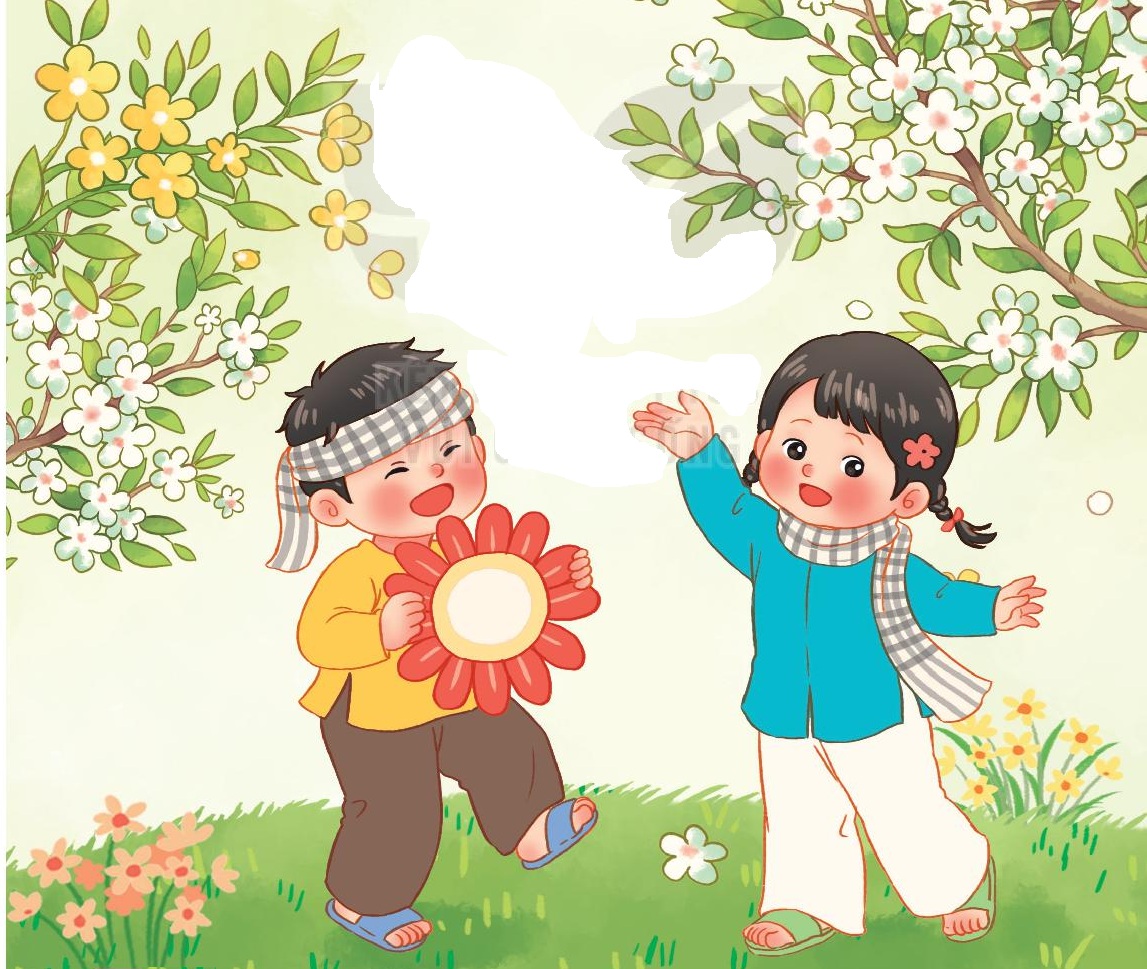 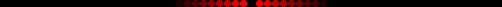 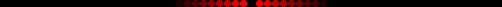 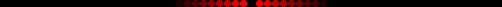 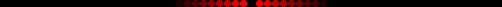 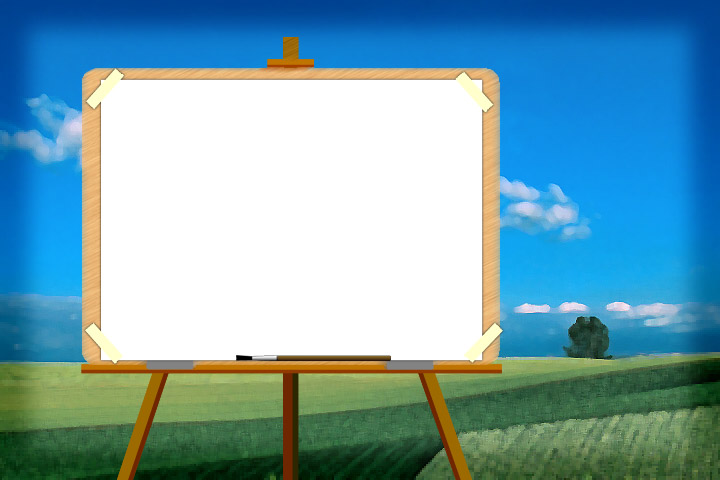 Nghe nhạc kết hợp vận động
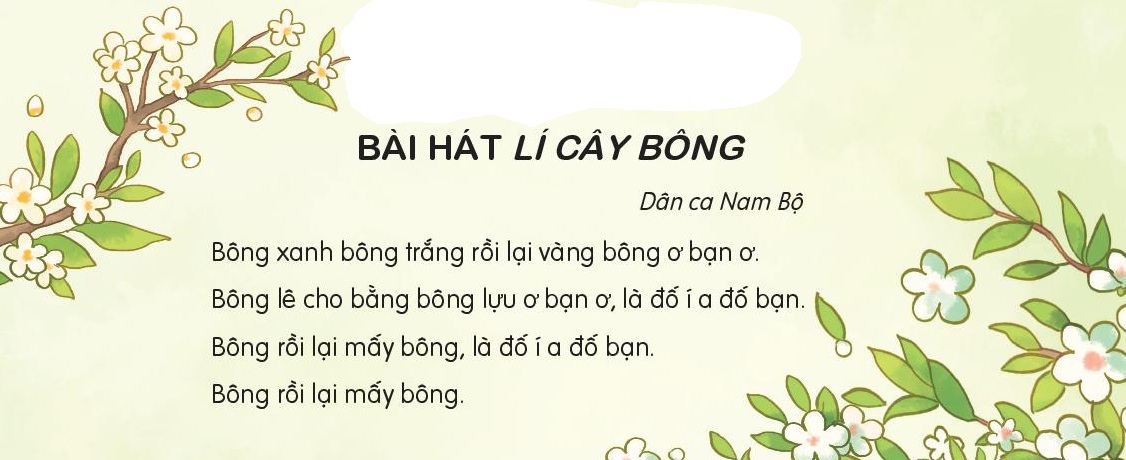 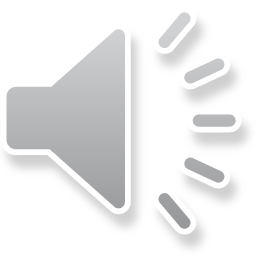 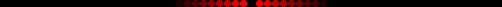 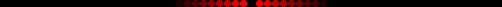 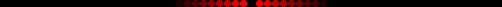 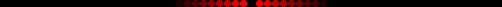 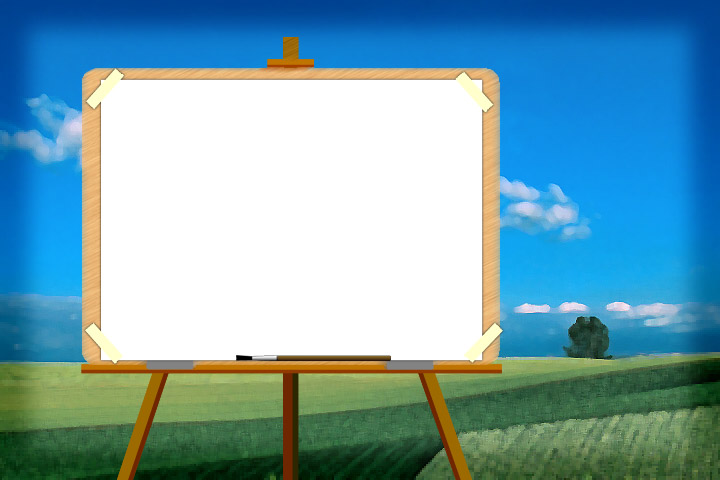 Tiết 4
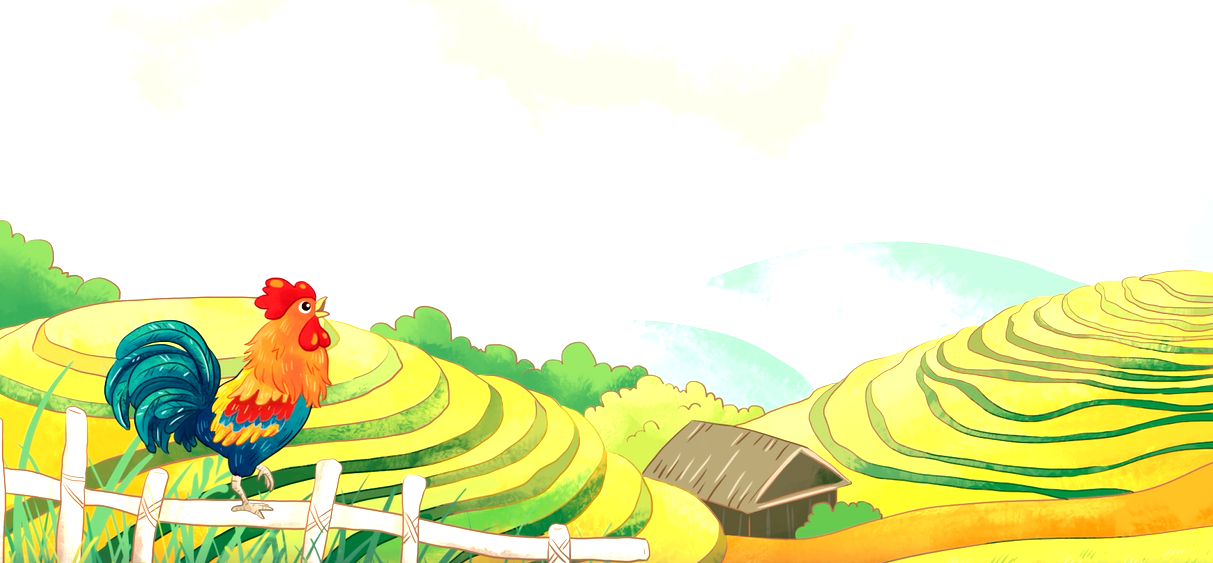 Ôn tập bài hát:
GÀ GÁY
Nghe nhạc:
LÝ CÂY BÔNG
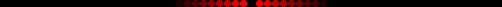 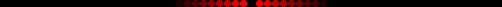 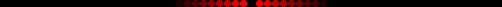